Illustrations
Artwork
traditional pasteup method 
or the 
electronic pasteup method. 

In the traditional pasteup method, you simply leave space for the art. Before reproducing the copy on a duplicating machine, you paste the artwork in place. In an electronic pasteup, you will have the entire document on disk and can make a copy or copies from the printer.
There are 3 purposes for an illustration::
To give a general impression.:
	pie chart
	bar chart (sectional bar chart, dual bar chart)
	pictogram
To show detailed information.:
	Algorathim
	Table
To show the structure and working of a system.:
	chart
		organizational chart
		map
	photo

Read the deatails of each chart from pgs 112-125
Examples
Pie Chart
Bar Chart
Sectional Bar Chart
Table
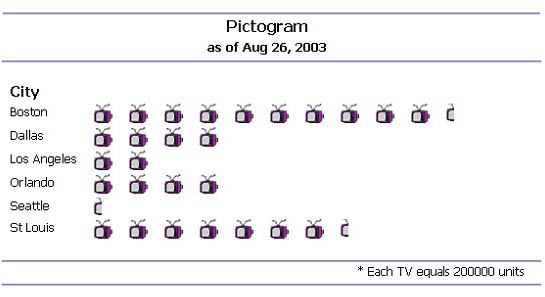 Pictogram
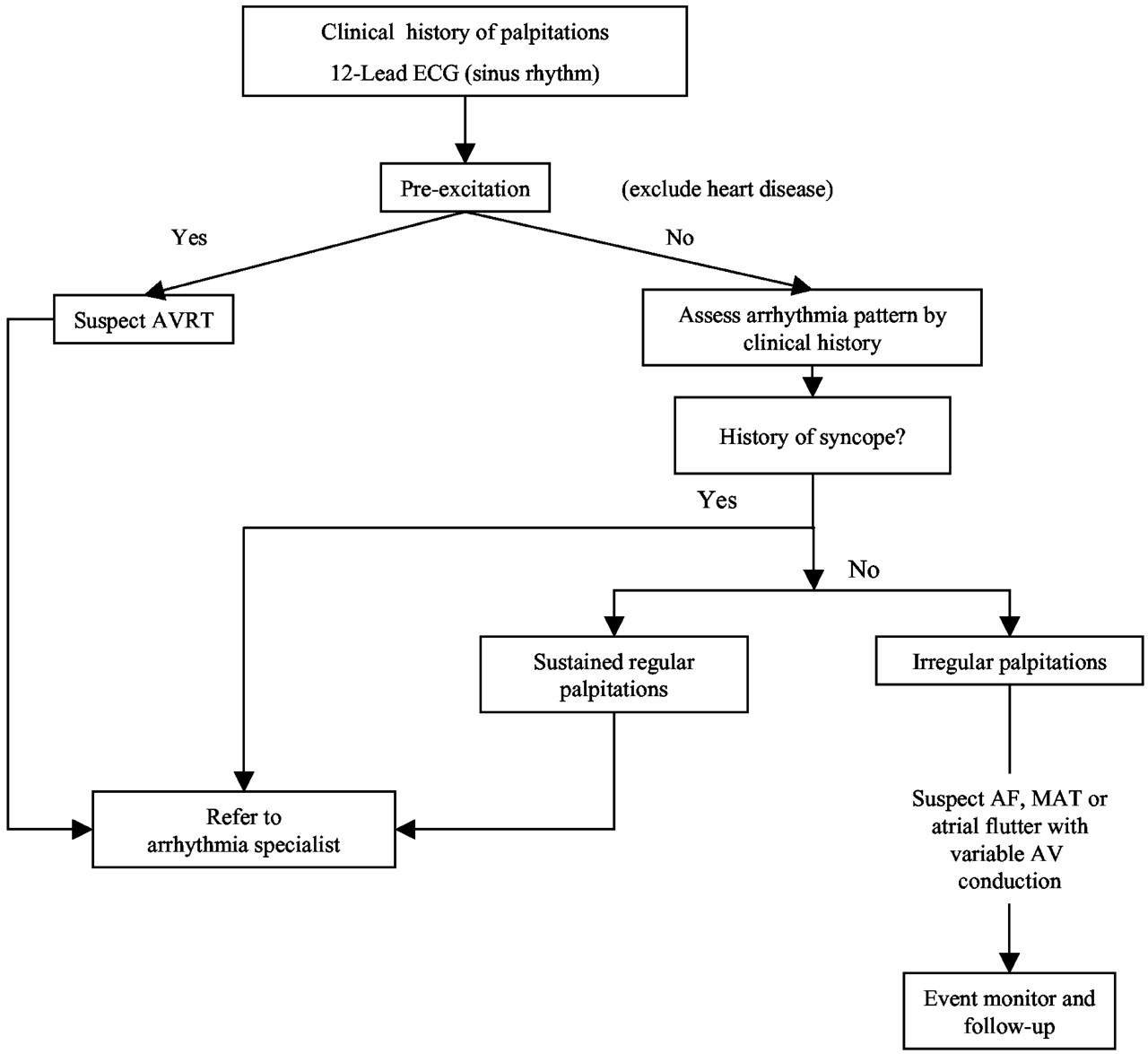 Algorithm
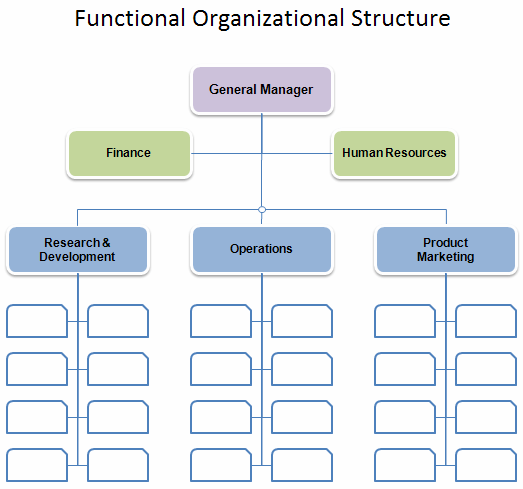 Organizational Chart